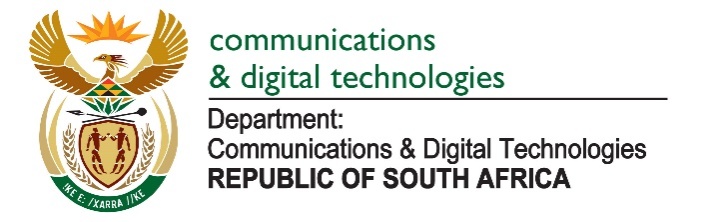 RESPONSSES ON MATTERS RAISED DURING ENGAGEMENTS WITH SABC INTERNAL STAKEHOLDERS

20 OCTOBER 2020
1
Making South Africa a Global Leader in Harnessing ICTs for Socio-economic Development
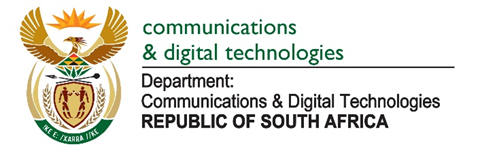 REGULATORY REFORMS AIMED AT ASSISTING THE SABC
2
Making South Africa a Global Leader in Harnessing ICTs for Socio-economic Development
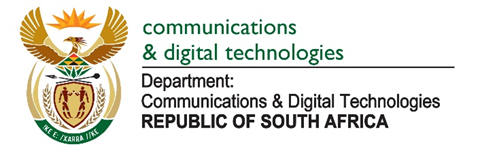 Department commenced with policy & legislative reviews
Purpose is  to reposition the SABC in the digital era
Reviews include repealing Broadcasting Act,  development of the SABC Act and the Audio and Audio-Visual White Paper 
Purpose of SABC Bill
Ensure stable corporate governance model and long-term stability and sustainability 
Repositioning the SABC as a multi-media organisation capable of offering services across all platforms
Strengthen corporate governance and capacity
3
Making South Africa a Global Leader in Harnessing ICTs for Socio-economic Development
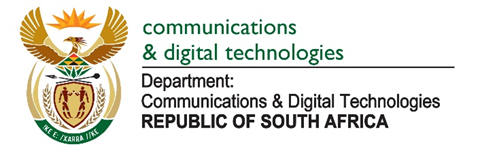 Purpose of Audio- and Audio-Visual Draft White Paper 
Align SA’s policy, legislative and regulatory framework with 4IR 
Modernize South African broadcasting landscape 
Create new policy environment where the sector can grow in a manner that:
ensures access to broadcasting services by all citizens, including people with disabilities;
creates certainty and stability, by improving regulatory capacity;
facilitates competition and allows market entry by new entrants; and strengthens the public broadcaster.
4
Making South Africa a Global Leader in Harnessing ICTs for Socio-economic Development
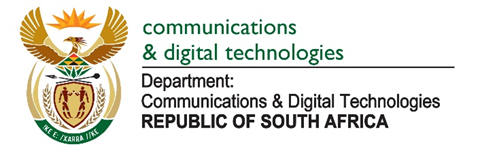 Purpose of review of Sports of National Interest 
Re-define Sports of National Interest to be available on Free-To-Air broadcasting services
 
Purpose of review of Must –Carry Regulations 

Re-look at  broadcasting of SABC content on subscription Television
Removal of Must Carry obligations
5
Making South Africa a Global Leader in Harnessing ICTs for Socio-economic Development
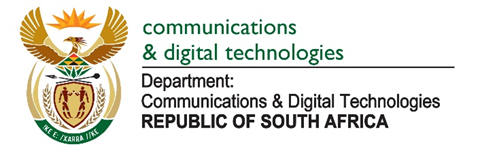 PLANS TO ADDRESS SABC’s SENTECH EXPENDITURE
6
Making South Africa a Global Leader in Harnessing ICTs for Socio-economic Development
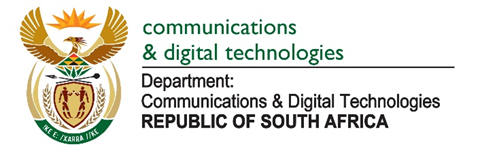 Undertake transmitter audit to eliminate use of surplus DTT transmitters
Develop radio frequency network plan  
Stakeholders are of view the SABC must be able obtain a chart of accounts from SENTECH for use of transmitters
7
Making South Africa a Global Leader in Harnessing ICTs for Socio-economic Development
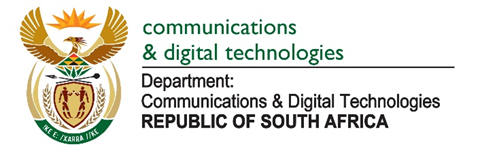 INTERACTIONS WITH SENTECH
8
Making South Africa a Global Leader in Harnessing ICTs for Socio-economic Development
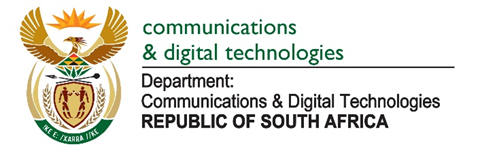 Department interacting with SABC and Sentech on signal distribution costs
SABC proposed scenario consisting 60% DTT and 40% DTH  
Where most efficient and cost-effective do for now view the Dept is fine with a mixture of DTT and DTH - especially for gap fillers and hard to reach mountainous challenging areas and terrains
Entities encouraged to also consider Internet Protocol/Broadband and Mobile rather than DTT versus DTH only
9
Making South Africa a Global Leader in Harnessing ICTs for Socio-economic Development
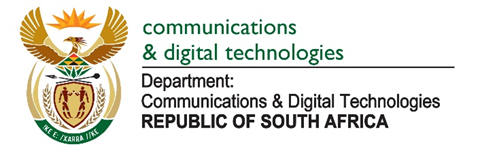 A team of Engineers from the two entities established to develop business case / blue-print
Blue-print will take into account sustainability of the two entities 
Blue – print will be shared with Committee upon finalization
Both entities recognize matter may result into unintended consequences
Interactions with the two entities ongoing
10
Making South Africa a Global Leader in Harnessing ICTs for Socio-economic Development
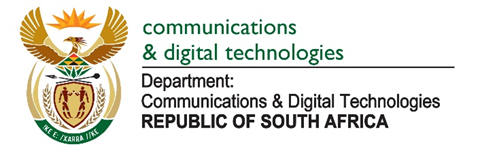 COMMERCIALIZATION OF THE SABC
11
Making South Africa a Global Leader in Harnessing ICTs for Socio-economic Development
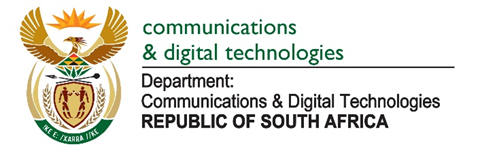 Department remains vigilant and guard against any effort to cross subsidies commercial by the public side of the SABC
It is the reason the Department insisting the SABC to produce separate financial statements for PBS and PCS as provided for in the Broadcasting Act
The Department approached National Treasury to avail funding of R1.5 billion to cover public service mandate
A final decision on this application is currently awaited 
Department concerned about under-performing revenue initiatives in the PCS Division which results into PBS subsidising PCS
12
Making South Africa a Global Leader in Harnessing ICTs for Socio-economic Development
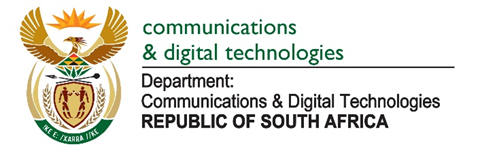 PROJECT TO ASSIST MITIGATING RISKS
13
Making South Africa a Global Leader in Harnessing ICTs for Socio-economic Development
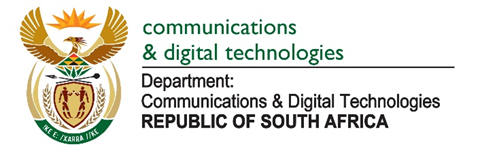 The Turnaround Strategy requires SABC to implement various projects aimed at mitigating risks: 
undertaking a detailed transmitter audit 
Implement all forensic reports issued since 2017
Develop a holistic Operating Model 
Address audit findings 
increase commercial revenues 
Increase Private Sector Participation
14
Making South Africa a Global Leader in Harnessing ICTs for Socio-economic Development
[Speaker Notes: It should be noted that the above have not been finalized]
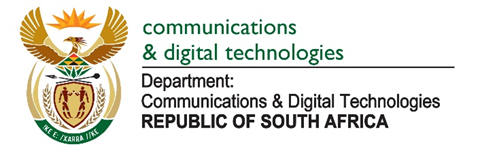 DELAYS IN IMPLEMENTING DTT PROGRAMME
15
Making South Africa a Global Leader in Harnessing ICTs for Socio-economic Development
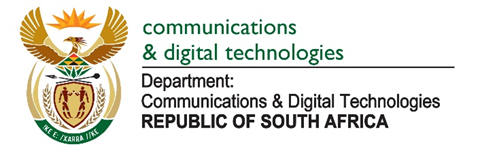 Department restructured work of entities to fast track implementation of DTT programme
 Installation management of the 860K STB is with Sentech
16
Making South Africa a Global Leader in Harnessing ICTs for Socio-economic Development
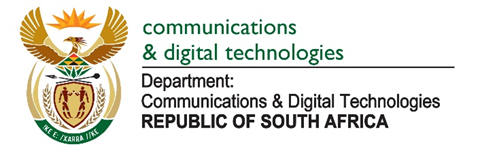 MONITORING OF R500M INVESTMENT  CONTENT DEVELOPMENT
17
Making South Africa a Global Leader in Harnessing ICTs for Socio-economic Development
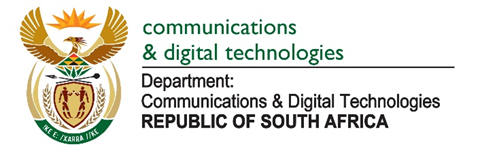 Monitoring conducted monthly via Monitoring Task Team 
According to the SABC it takes18 months to realise Returns on Investment on acquired content 
Content funded through Government bailout transferred to SABC in October 2019 
Returns on Investment expected from beginning of the 2021/22 financial year
18
Making South Africa a Global Leader in Harnessing ICTs for Socio-economic Development
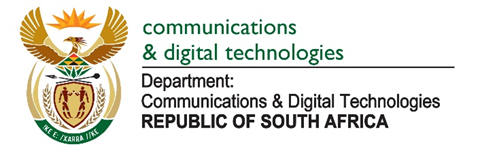 COMPETITION COMMISSION REPORT AND VIU DEAL
19
Making South Africa a Global Leader in Harnessing ICTs for Socio-economic Development
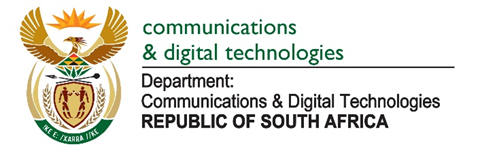 Proposal was based on concerned potential deal with Telkom may impose anti-competitive implications 
Advised the SABC to consult Competition Commission with respect to compliance with the Competition Act
The SABC has not consulted Competition Commission on the deals
Report not available
20
Making South Africa a Global Leader in Harnessing ICTs for Socio-economic Development
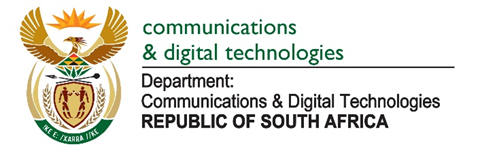 The Hong Kong based VIU deal with the SABC is a non-exclusive content licensing agreement 
The SABC provides content for a limited amount of time in exchange for an agreed upon fee
While VIU is accessible across the Continent, agreement with SABC is limited to South Africa
The deal is constituted as confidential commercial agreements 
Further details can only be divulged in camera
21
Making South Africa a Global Leader in Harnessing ICTs for Socio-economic Development
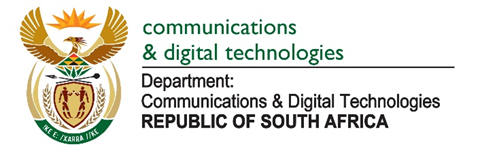 MONIES OWED BY GOVERNMENT FOR COVID-19 COVERAGE
22
Making South Africa a Global Leader in Harnessing ICTs for Socio-economic Development
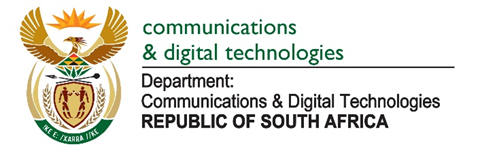 Matter constitutes confidential service provider / customer relationship between GCIS and SABC
Minister does not have access to information
23
Making South Africa a Global Leader in Harnessing ICTs for Socio-economic Development
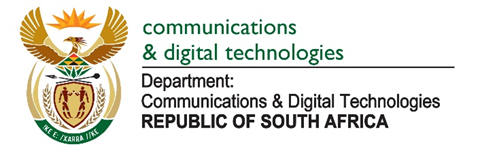 SABC ASSISTANCE FROM ALLOCATED R1 BILLION
24
Making South Africa a Global Leader in Harnessing ICTs for Socio-economic Development
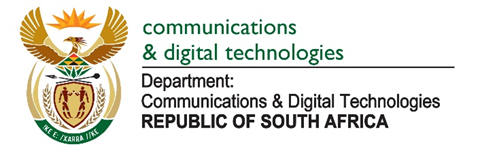 No assistance provided to the SABC 
The Department requested additional funding amounting to R1.5 billion to cover revenue shortfalls 
A final decision is awaited.
25
Making South Africa a Global Leader in Harnessing ICTs for Socio-economic Development
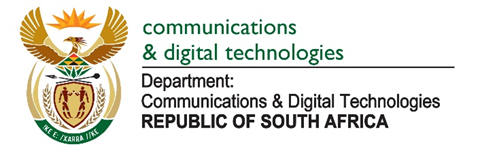 BREAKDOWN OF GOVERNMENT SPEND ON SABC PLATFORMS
26
Making South Africa a Global Leader in Harnessing ICTs for Socio-economic Development
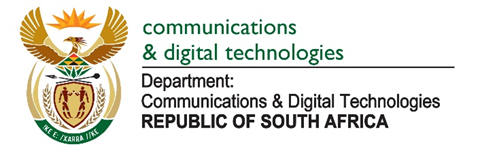 Matter constitutes confidential service provider / client relationship between the GCIS and the SABC
The Minister does not have access to such information.
27
Making South Africa a Global Leader in Harnessing ICTs for Socio-economic Development
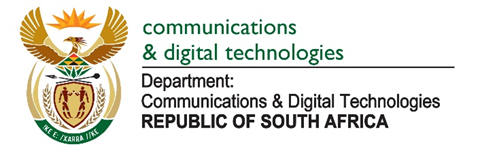 OUTCOMES OF THE MEETING WITH THE MINISTER IN THE PRESIDENCY
28
Making South Africa a Global Leader in Harnessing ICTs for Socio-economic Development
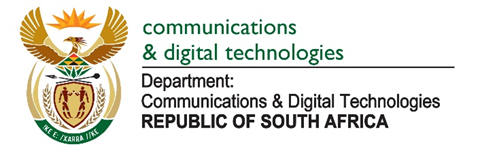 SABC was invited to present a proposal to work with Government to communicate information on COVID-19 using its platforms
The R140 million was based on the expected programme displacement to create awareness on COVID-19
The SABC was advised to submit its request for consideration by the National Treasury
Subsequent to the meeting, the SABC projected revenue shortfall of R1.5 billion 
Apply for additional funding of R1.5 billion to the National Treasury
29
Making South Africa a Global Leader in Harnessing ICTs for Socio-economic Development
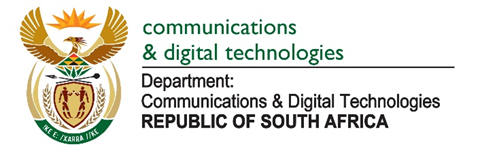 FUTURE PLAN TO REGULATE OTT ENVIRONMENT
30
Making South Africa a Global Leader in Harnessing ICTs for Socio-economic Development
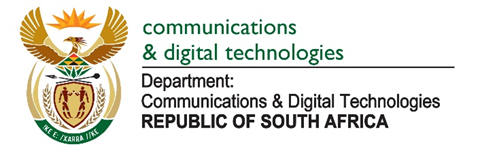 Matter part of draft White Paper on Audio Visual and Audio-Visual Content Services 
The paper was published on 09th October 2020 out for public comment due date being 30 November 2020
31
Making South Africa a Global Leader in Harnessing ICTs for Socio-economic Development
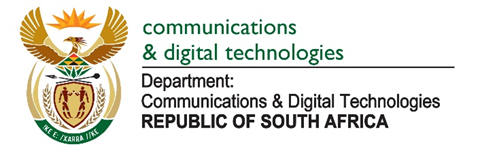 DEPARTMENTAL UNDERSTANDING ON RELEVANCE OF SKILLS AUDIT ON SECTION 189 PROCESS
32
Making South Africa a Global Leader in Harnessing ICTs for Socio-economic Development
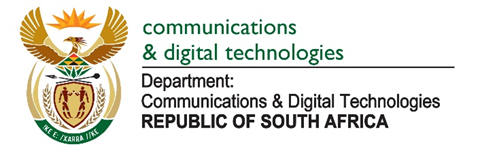 The SABC required to complete Skills Audit before embarking on section 189 process
Outcomes of Skills Audit ought to provide indication of available skills set vis-à-vis required skills 
Skills Audit report must provide indication of employees to be reskilled / retrained / redeployed 
Skills Audit must provide an informed perspective on current and required Labour force when undertaking a section 189 process
33
Making South Africa a Global Leader in Harnessing ICTs for Socio-economic Development
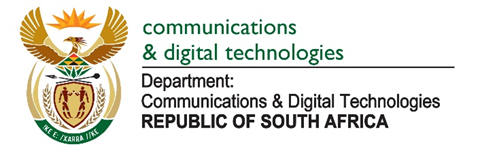 THE END
34
Making South Africa a Global Leader in Harnessing ICTs for Socio-economic Development